1st Semester2018-2019
P.R.I.D.E
Points of Emphasis
Lesson #1:  RIDE and Behavior Matrix
PRIDE stands for here 
P	=	Prepared
R	=	Respectful
I	=	Involved
D	=	Determined
E	=	Enthusiastic
Lesson #2:  Prepared
 What does it mean to be Prepared?
Bring all materials to class 
Wear ID (New ID= $5)
Come to school dressed appropriately (review dress code- next slide)
Hats/Purses/Bags/Electronics in locker (if you are holding it, you are wearing it.  Keep it in your locker).  Purses must be smaller than your agenda.
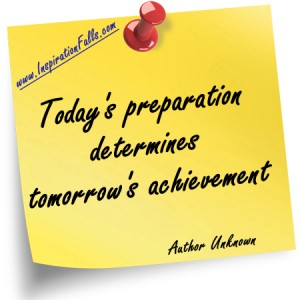 Lesson #3 Dress Code
Pants must be worn at the hips.  
Shorts/Skirts/Dresses must be fingertip length.
Tank tops are not allowed.
Students choosing not to follow the dress code will be asked to change into school issued clothing (sweats/t shirt).  Your clothes will be returned at the end of the day.  Dress for success every day!  Fines will be issued for unreturned items.
Hats are not allowed on in the building.  
Backpacks, hats, and large purses must be kept in your locker.  Purses must be smaller than your agenda.
In regard to pants, you may not have holes above the knee.
ID must be worn at all times (Safety and Security).  New IDs cost $5.  No exceptions.  
Dress code rules still apply during Spirit Week.
Lesson #4:  Respectful  
What does it mean to be Respectful?
Manners (please and thank you!)
A little bit of kindness and respect GO A LONG WAY!
Use professional language (what  does “professional” mean?)
Be courteous to all staff and students
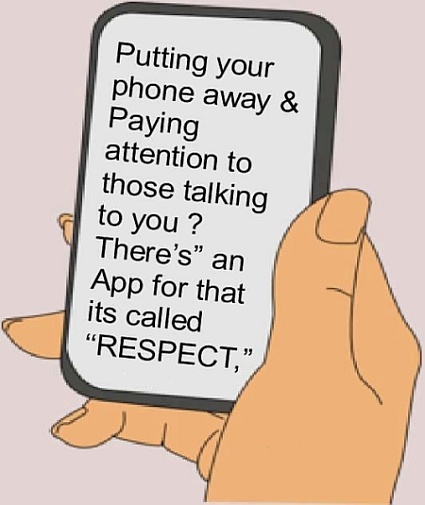 Lesson #5: Involved
What does it mean to be Involved?
Stay awake and engaged in class
Help keep the halls and rooms clean
Join extracurricular activities and/or attend school events
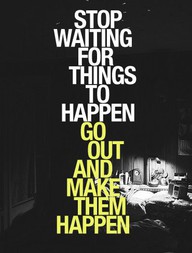 Lesson #6:  Determined
What does it mean to be Determined?  
Come to school every day 
Be to class on time, every hour  
Complete homework on time
Move with a purpose
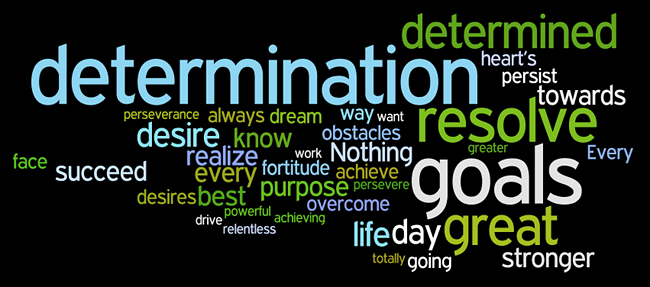 Lesson #7:  Enthusiastic
What does it mean to be Enthusiastic?
Cheer for your team 
Stay classy (No Booing or trash talk)
Stay positive and wear a smile 
Check out school website for new Baron’s Gear & wear it on Friday’s!
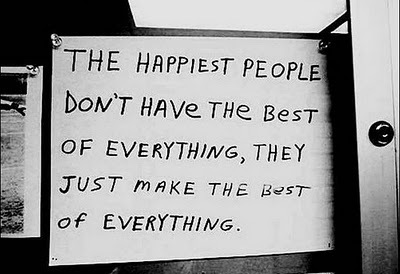 Lesson #8
Fees and Fines
Fines occur when you buy an I.D., lose or damage a school issued book, you do not turn in school issued clothing (for inappropriate dress or athletics), or you did not pay your senior fees .
Fines should be paid in a timely manner.
Fines that are not paid will prevent you from buying tickets to all dances.
Lesson #9:  Overview of Pass Policy: 

Students are to fill out their agendas and have their teacher sign them prior to leaving the room to go to the office or their locker.
Passes should only be given out to one student at a time during class. Use your time efficiently, go to the restroom between classes, make appointments with counselors before or after school, do what is necessary to be in class.
Lesson #10:  Tardies and Attendance
 Be to class on time, every time (please discuss and post Bell Schedule)
1st Tardy= Warning, 
3rd Tardy= Detention and teacher calls home
5th Tardy= Referral and teacher calls home  
7th Tardy=Call home from administrator and or counselor
You must check in with your house office if you are more than 20 minutes late.
All absences must be called in to the main office; office information and phone numbers are available on our webpage.
Students will not be allowed to make up work if the absence is unverified.
Lesson #11:  Cafeteria Procedures and Lunch Schedules
Lunch menus will be provided during daily announcements and on the whiteboards in the Main Café.  
Students must be wearing an ID to get lunch.  
Breakfast will be served before 1st hour. 
Students will be dismissed by table when they are seated and their area is clean.
Lesson #12:  Dismissal Procedures
Students should remain seated until the end of class.  
Please do not line up at the door.
All school rules/expectations apply on the bus to and from school.  PRIDE!
All students must exit the building by 3:00 or be accompanied by an adult.
Lesson #13:  Sports and Eligibility Requirements  
Athletics and academics go hand in hand at Beer Middle School.  
Assistant, Mr. Schulte.  
Students are highly encouraged to participate in sports, as an athlete or a fan!  
In agreement with MHSAA and district policy, students must pass 4 out of 6 classes in order to be eligible to play sports at Beer Middle School.  Eligibility will be determined each quarter.
Lesson #14: Lock Down and Emergency Drills
Over the course of the school year, we are required to do a series of Emergency Drills such as Lock Down, Tornado, and Fire Drills.  
Lock Down:  All students must stay in their classrooms.  Students in the hall must head into the nearest classroom.  Teachers: shut and lock your door, take attendance, turn off the lights, continue teaching.  You will be notified of lockdown, and its completion, via PA.  
Tornado:  During a drill or in the event of an actual weather emergency, please reference your assigned location (posted in each room).  Students must be quiet and facing the wall during this time.  
Fire:  During a drill or in the event of an actual fire, please reference your evacuation route (posted in each room).  Teachers, escort your class to your assigned location and take a hard copy of attendance.  Students must be out of the parking lot (at least 150 feet from the building) and remain in their assigned location until notified by house administrator.
Lesson #15:  Study Skills and Staying Organized
Set aside a space and time to complete homework each night.  
Check PowerSchool daily to track grades and assignments.
Access your teacher’s online webpage and/or lesson plans.
Check the Beer Middle School Website frequently for updates: http://school.wcskids.net/beer/home/
Lesson #16:  Locker Logic
 Each student has been assigned a locker.  Sharing lockers is not allowed at Beer Middle School.  Sharing a locker leaves you vulnerable to theft, misplaced books/assignments, and makes you responsible for EVERYTHING in that locker.  
You do not need to stop at your locker between every class; doing so will make you tardy.  Develop a plan!
Treat your locker with respect.  Writing on, hitting, or kicking your locker is considered vandalism.  If your locker will not open, please contact your house office or a custodian.
Lesson #17:  Safety and Security
We also have a school liaison officer, Officer Graus.  Officer Graus is a member of the Warren Police Department.  
For your safety, IDs must be worn at all times.  Students will not be permitted into class without an ID.  A new ID may be purchased for $5 (pay the bookkeeper and take the receipt to your house office). IDs help us recognize who does not belong in the building and are used to identify students in case of an emergency.
If you are leaving, your parent or guardian must call and you must check out/in with the main office or it will be considered a SKIP.
Lesson #18: Textbooks
Students:  YOU are responsible for the books that are signed out to YOU.  Please keep track of your books to avoid a fine.
Lesson #19:  Bullying
 Bullying will not be tolerated at Beer Middle School School and is considered a Major Infraction, up to a 10 day suspension, per the Code of Conduct.
Bullying includes (per Board policy) physical, verbal, and psychological abuse, including hazing, gestures, comments, threats, or actions to a student which cause or threaten to cause bodily harm, reasonable fear for personal safety or personal degradation.  
Bullying is any gesture or written, verbal, graphic, or physical act that is reasonably perceived as being motivated by race, color, religion, ancestry, gender, sexual orientation, gender identity, mental, physical, or sensory disability or impairment.
All such behaviors are considered harassment whether they occur online, via phone/text, on/off school property, at a school-sponsored function, or in a school vehicle.
Let’s Start out the School Year Strong 
Beer Middle School!!!